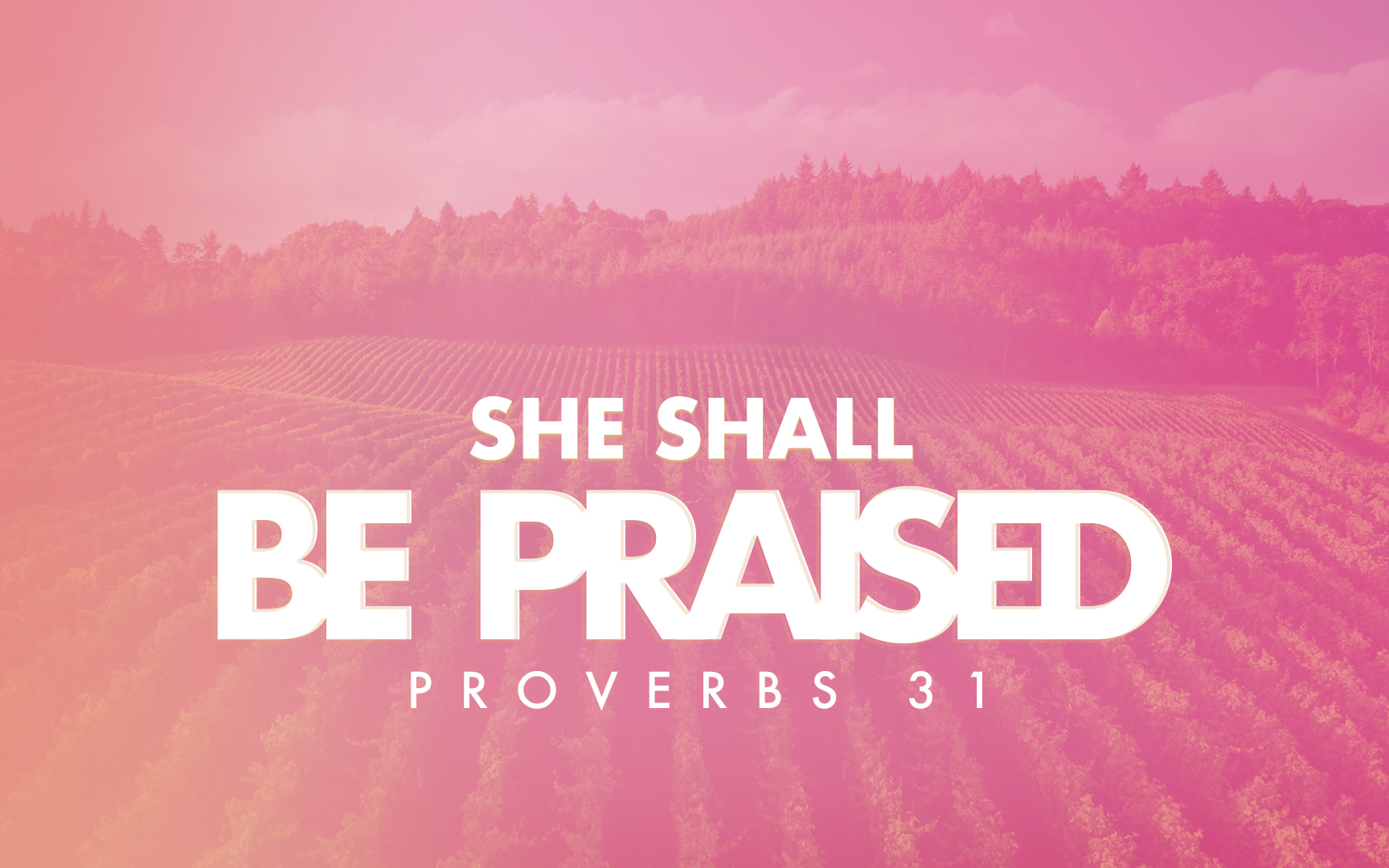 Proverbios 31
ESA SERÁ
ALABADA
PROVERBIOS 31
Es una conversación esencial de corazón a corazón.
Proverbios 31
El conocimiento de una madre para su hijo.
Muchachos: Abran sus ojos… (v. 30)
Muchachas: Crean en su valor... (v. 10)
Celebra a las mujeres que tienen una fe viva.
Proverbios 31
“La mujer que teme al Señor”
Reverencia por los mandamientos de Dios
Buenas obras que revelan un corazón piadoso
Nos muestra mujeres con carácter y habilidades impresionantes.
Proverbios 31
Valorada (v 10)
Amable (v 25-26)
Diligente (v 18-19)
Atenta (v 27)
Confiable (v 11-12)
Generosa (v 20)
Alabada (v 28-29)
Que nutre (v 13-15)
Segura (v 21)
Humilde (v 30-31)
Discernidora (v 16-17)
Industriosa (v 24)
Subraya su influenciaen la familia, comunidady mercado.
Proverbios 31
Ella llena su matrimonio con confianza.
Ella mejora la cocina y la moda de su hogar.
Ella aumenta sus habilidades comerciales e inversiones.
Ella levanta a los necesitados.
Ella habla con bondad.
Nos permite entender sus estrategias para el éxito.
Proverbios 31
Ella es selectiva en sus actividades. (vv. 13, 16)
Ella comienza temprano y termina tarde. (v. 18)
Ella es considerada con su marido. (v. 23)
Ella desarrolla una disposición gozosa. (v. 25)
Proverbios 31
“El resultado de su trabajo es su mejor elogio. Nada puede añadir a la belleza simple de este admirable retrato. En la medida de su realización en las hijas de nuestros días descansan resultados incalculables…”- Comentario JFB“…si lo hacen, su adorno será hallado que resulta en alabanza, y honor y gloria, en la revelación de Jesucristo”.– Comentario de Matthew Henry
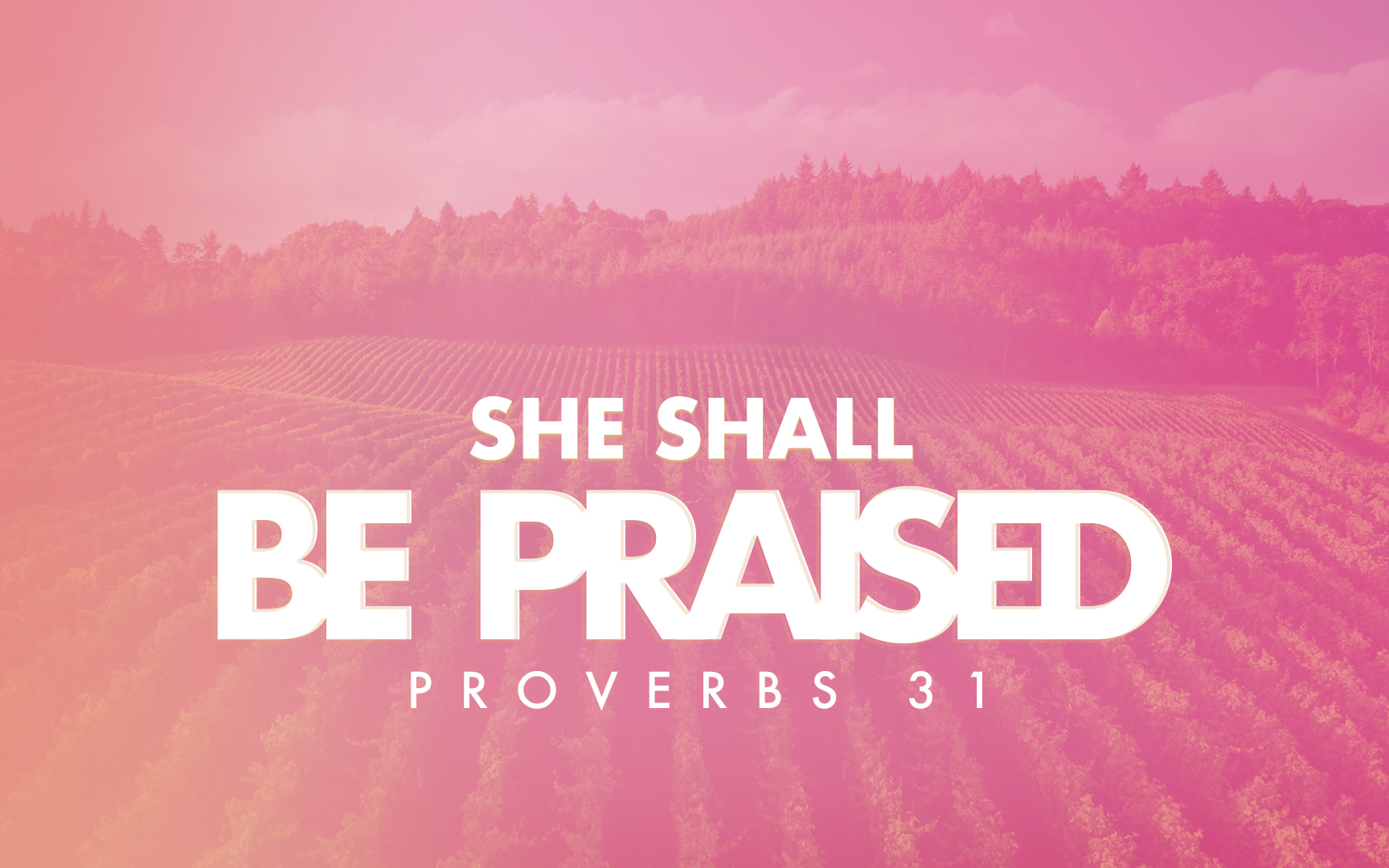 Proverbios 31
ESA SERÁ
ALABADA
PROVERBIOS 31